ПРОЕКТ
« Учитель, который нужен школе:
универсальный учитель»
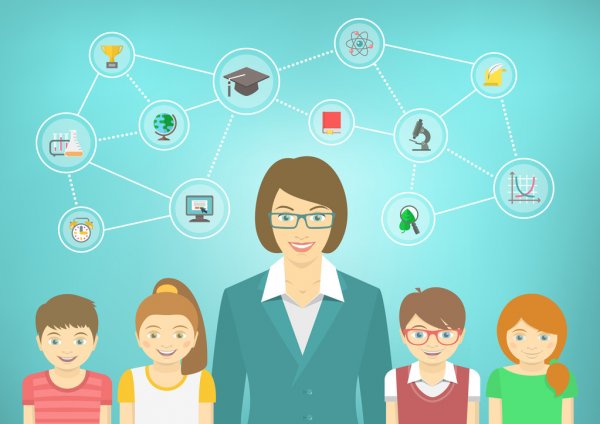 Организация  ПРОФИЛЬНОГО ОБУЧЕНИЯ
КАДРОВОЕ ОБЕСПЕЧЕНИЕ
У Ч И Т Е Л Ь
СПЕЦИАЛИСТ
УЧЁНЫЙ
ИССЛЕДОВАТЕЛЬ
ПРАКТИК
владеет методами и приёмами организации современного образовательного процесса;
способен организовать научную экспериментальную и инновационную деятельность обучающихся;
готов к адаптированию и проектированию собственной деятельности
ЦЕЛЬ ПРОЕКТА
Методическое сопровождение учителя, обеспечивающее развитие педагогического потенциала, рост профессиональной компетентности при переходе на профильное обучение в условиях современной школы.
Задачи.  Ожидаемые результаты.
Повышение квалификации, методологической активности учителя, участия в конкурсах
Развить профессиональную компетентности учителя
30% педагогов включены в систему реализации профильного обучения
Изменить статус учителя
Обеспечить учебно-методическое сопровождение педагогов
Создан пакет учебных программ, элективных курсов, практик, модулей, рекомендаций
Организовать прохождение программ КПК и профессиональной переподготовки
30%	приняли участие в прохождении программ КПК , 30% освоили программы профессиональной переподготовки
Система методов материальной и нематериальной мотивации учителя
Создать условия для мотивации учителя
Критерии успешной реализации проекта.
Высокая степень удовлетворённости образовательным процессом в условиях профильного обучения всех его участников;

Высокий уровень качества образования;

Своевременное и успешное прохождение педагогами повышения профессионального уровня в рамках аттестации;

Увеличение числа педагогов, принявших участие в конкурсах, проектах, методических площадках и сетевых сообществах;

Повышение престижности школы в глазахучащихся, родителей, педагогов.
Критерии оценивания
Образовательные достижения обучающихся у данного учителя;
Качество деятельности учителя по созданию условий и реализации ресурсов для учебного успеха учащихся (обучающая деятельность учителя);
Воспитательная деятельность классного руководителя, воспитателя, тьютора;
Деятельность учителя по совершенствованию собственной профессиональной компетентности;
Деятельность учителя как члена единого профессионального коллектива.